Uli and Signature-Based SearchesWith Gauge Bosons At the Tevatron
Henry Frisch
Enrico Fermi Institute, University of Chicago
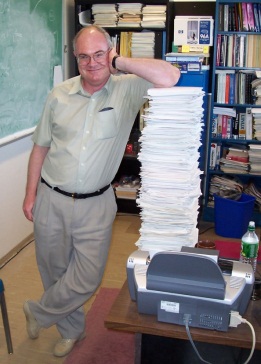 9/23/2011
1
Uli Understood- test the SM
The identification of new phenomena is only possible if there are precise SM predictions- Uli’s forte
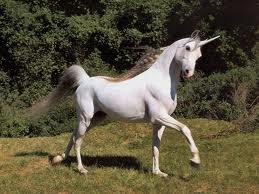 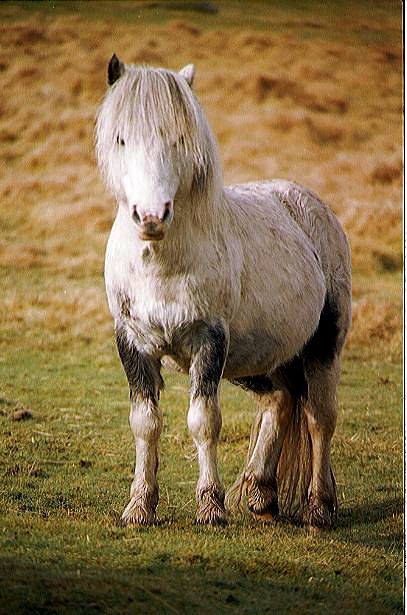 Task: identify
1 in 1014 of these
We depended on Uli for guidance
9/23/2011
2
Uli Understood- test the SM
The gauge sector- W’s and Z’s at a hadron collider are a filter
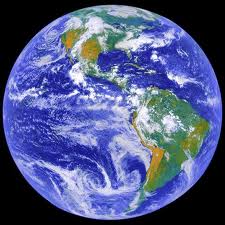 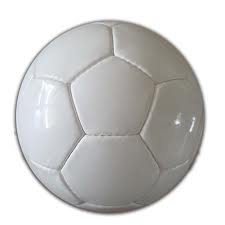 1 in 1,000,000
Earth::QCD
Soccerball::W’s and Z’s
Uli focused on understanding rare events in the smaller sphere
9/23/2011
3
The danger of exploring without a trusted guide who owns a SM topo
Lederman and 1971 J/Psi
Rubbia and the 1984 Top Discovery
Unexpected and so Not Found
Expected and so Found
9/23/2011
4
Announcement of the 1986 UA1 SUSY Discovery  (Aspen 1986)
(original transparency-
don’t ask)
Shot down by Steve Ellis- it turned out to be explainable as a `cocktail’ of SM processes – power of theory (theorists)
9/23/2011
5
SelectedUli’s papers related to our group’s measurements
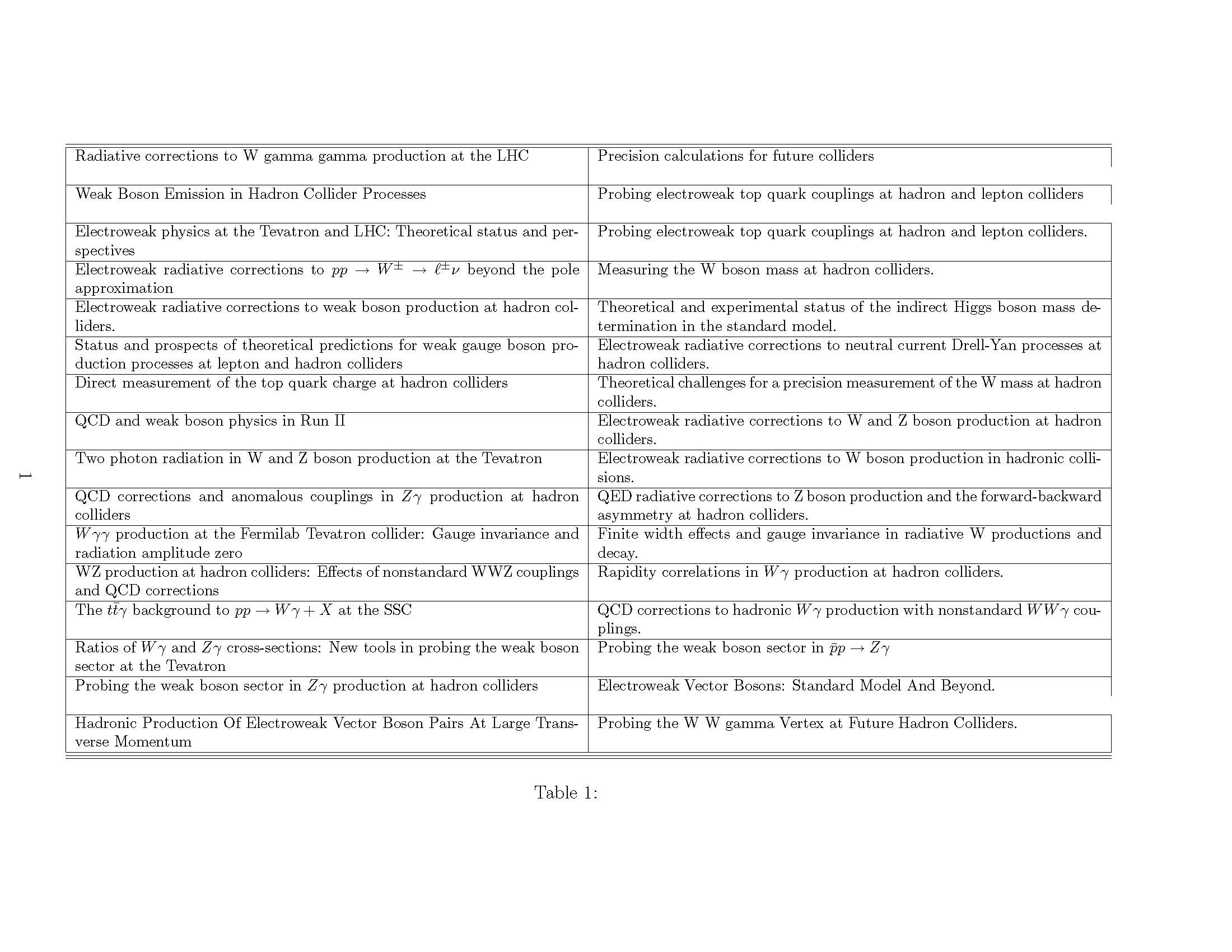 n. b.
9/23/2011
6
Our Own Odyssey at CDF Run I
Trigmon found one event-the  `eeggmet’ event
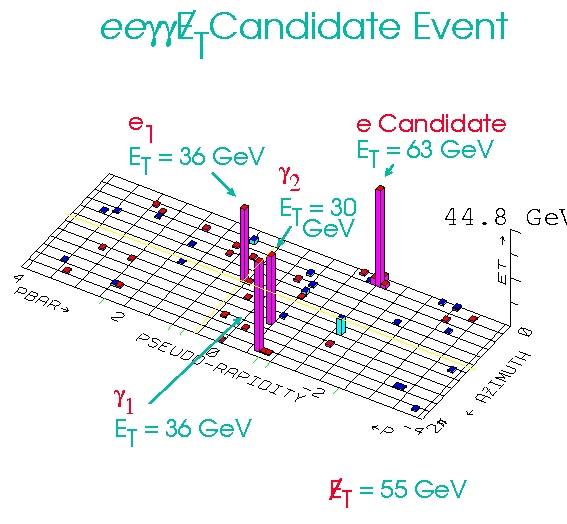 9/23/2011
7
Note the overlap with Uli’s interests
Event looks like it has (at least) 
4 gauge bosons- 2 W’s and 2 gammas

Backgrounds are radiation + W and Z’s- one of Uli’s arenas

SM prediction is negligible- (2 very stiff gammas doesn’t happen radiatively, + high pair mass,  and very large met (>>MW/2))

But it’s one event- what more can  we do to explore beyond it?
9/23/2011
8
KEY IDEA OF SIGNATURE-BASED SEARCHING  LOOK FOR SIGNATURES THAT ARE FORBIDDEN/SUPPRESSED IN THE SM- ONE NEEDS AT LEAST SEVERAL EVENTS PER CHANNEL, AND IN (HOPEFULLY) MULTIPLE CHANNELS, BUT CAN LOOK FOR LOW CROSS-SECTION NEW PHYSICS BY LOOKING WHERE THE SM AIN’T.WHOLE ENTERPRISE RESTS ON RELIABLE SOLID SM PREDICTIONS- IN OUR CASE PARTICULARLY EWK  BOSONS…- THIS IS WHY WE WENT TO ULI SO OFTEN…
9/23/2011
9
Search for signatures related by(non-SM) Branching ratios(first signature-based search at the Tevatron, to my knowledge)
eegg-met
Example would be ttbar- look in l+jets, ll, and 6 jets…
Called this looking for `cousins’-look for related BR’s
2 decay chains   ending in met, plus a decay into a photon in at least one chain (e.g. N2C1)
2 decay chains each ending in a photon (e.g. GMSM)
Lepton+photon +X
2 photons+X
9/23/2011
10
The ggmet +X signature
D. Toback Ph.D Thesis  Dec. 1997 PRL 81, 1791 (1998) PRD D59,092002 (1999)
SM  expectation
Observed
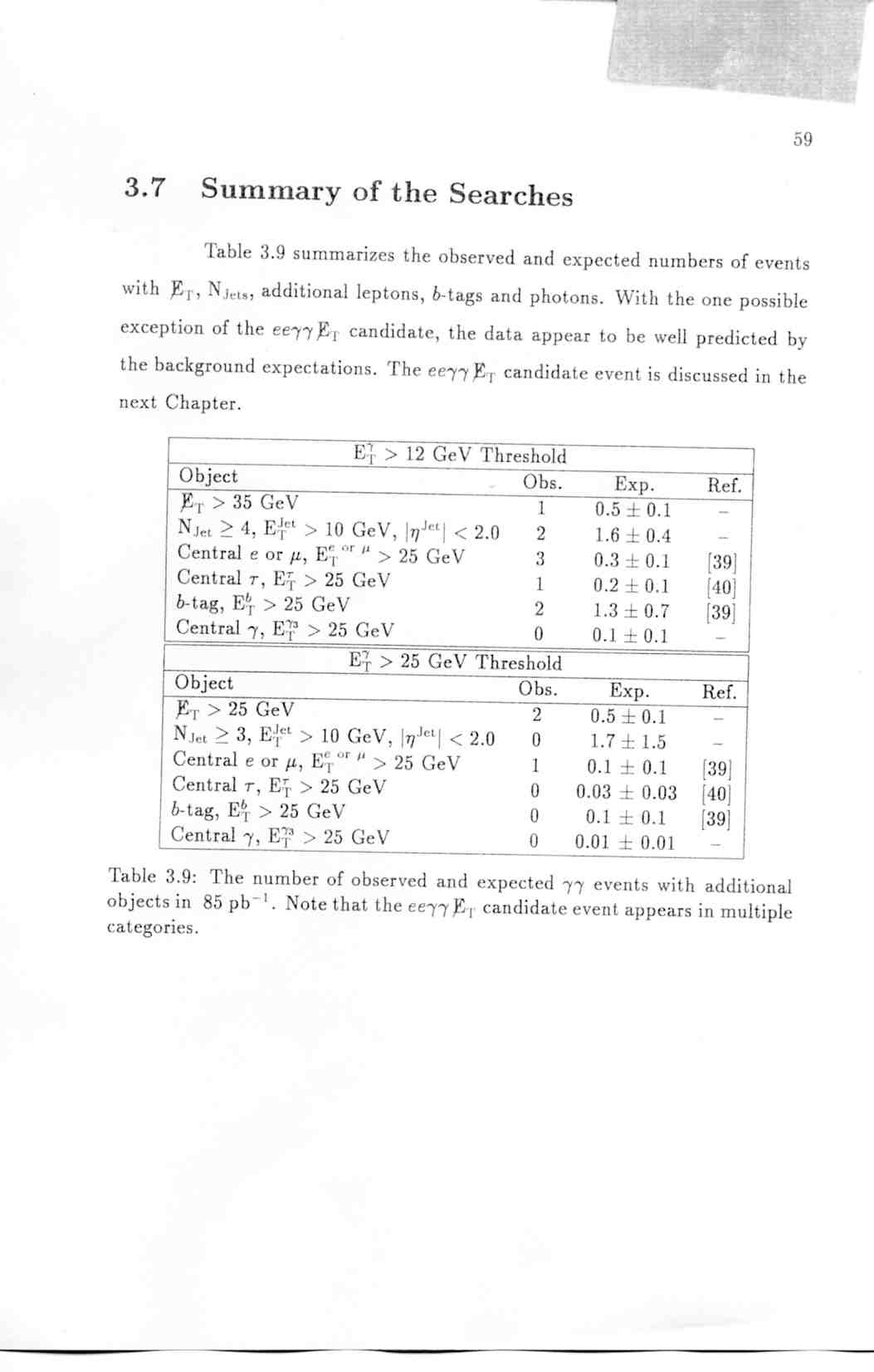 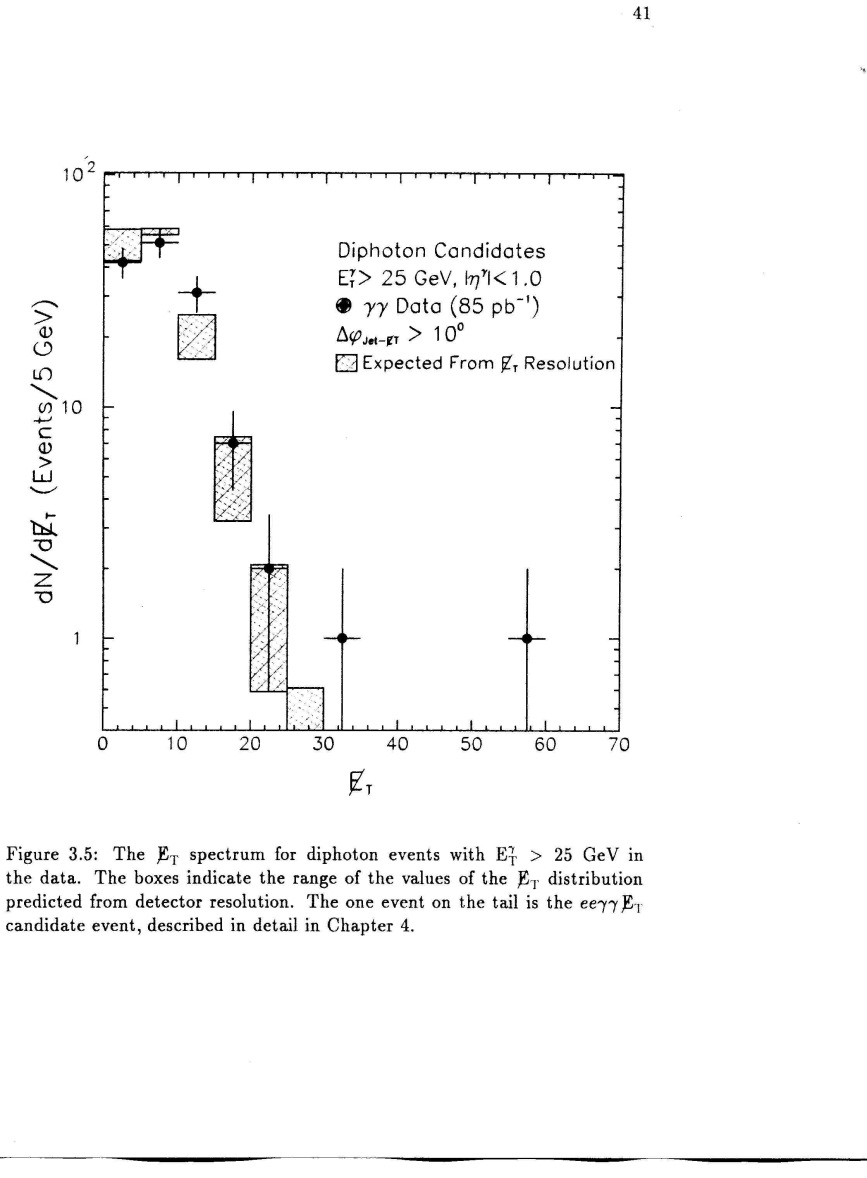 Eeggmet event
9/23/2011
11
The lgmet signature
J. Berryhill Ph.D thesis, Dec. 2000  PRL 89,041802 (2002), Phys Rev D66, 12004 (2002)
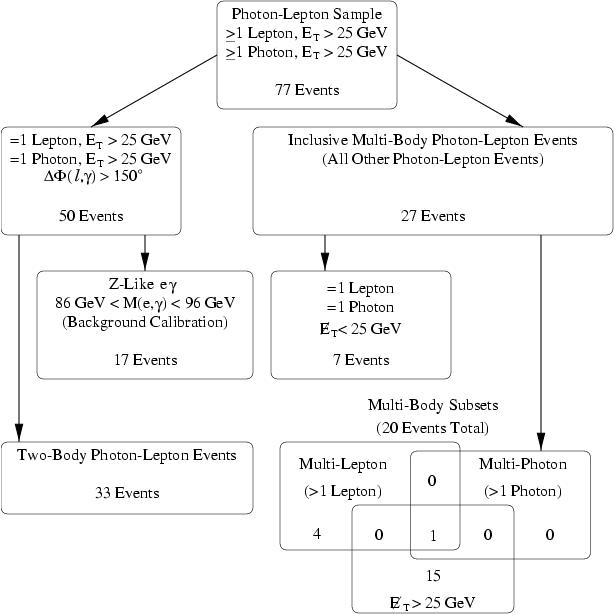 Start with >4x1012 events: this is the filter chain for rare SM signatures.

Note the dependence on precise 
Wg and Zg 
SM calculations- needed Uli
The other `cousin’ decay chain- -one leg charged current, other neutral- e.g. C1-N2 in SUSY
9/23/2011
12
The lgmet signature-results
J. Berryhill Ph.D thesis, Dec. 2000  PRL 89,041802 (2002), Phys Rev D66, 12004 (2002)
(Run I- 86 inverse pb)
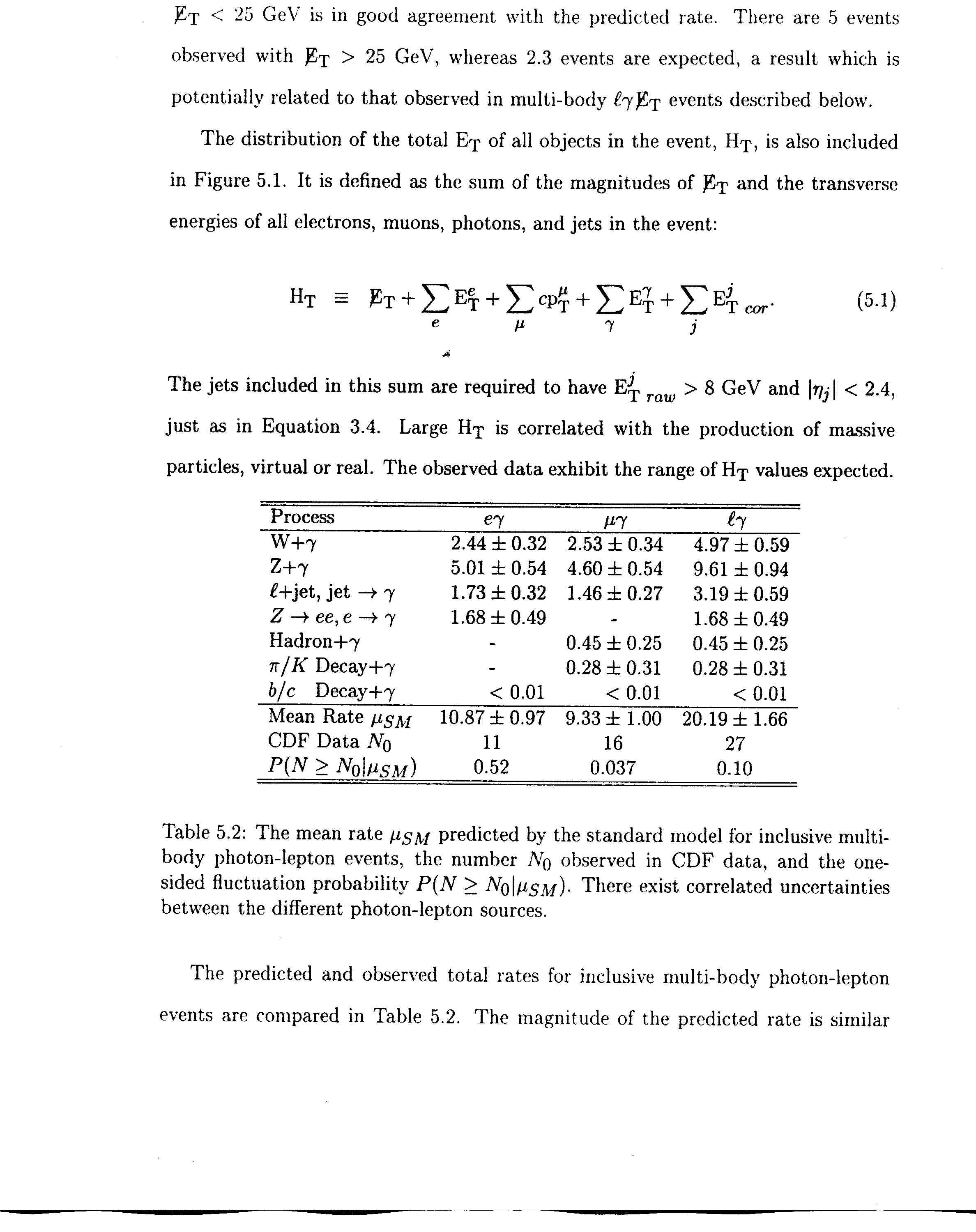 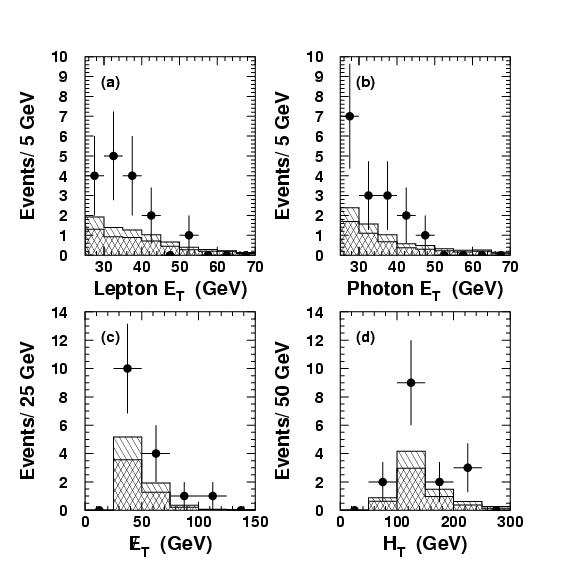 SM expect.
Observed
Note muons are P=4%- but I’m a
firm believer in Trieman’s theorem:
“You get (are allowed) only one miracle”
9/23/2011
13
Run II eeggmet Event Followup: lg+X
In g-l+X  we found a 2.7s excess over SM.  What to do?
Decided to repeat the analysis in Run II with the SAME (published) cuts--          forces it to be a priori. Only way to test. 
Note- NOT optimized for GMSB, but is unchanged from Run I selection (we had to argue this with the CDF collab.).
CDF Run I PRL: ..”an interesting result, but … not a compelling observation of new physics. We look forward to more data…”     (am proud of this- not so easy)
Run II eeggmet Event Followup
Andrei Loginov repeated the lgmet analysis- same cuts (no optimization- kept it truly a priori.
Run II: 929 pb-1 at 1.96 TeV vs Run I: 86 pb-1 at 1.8 TeV
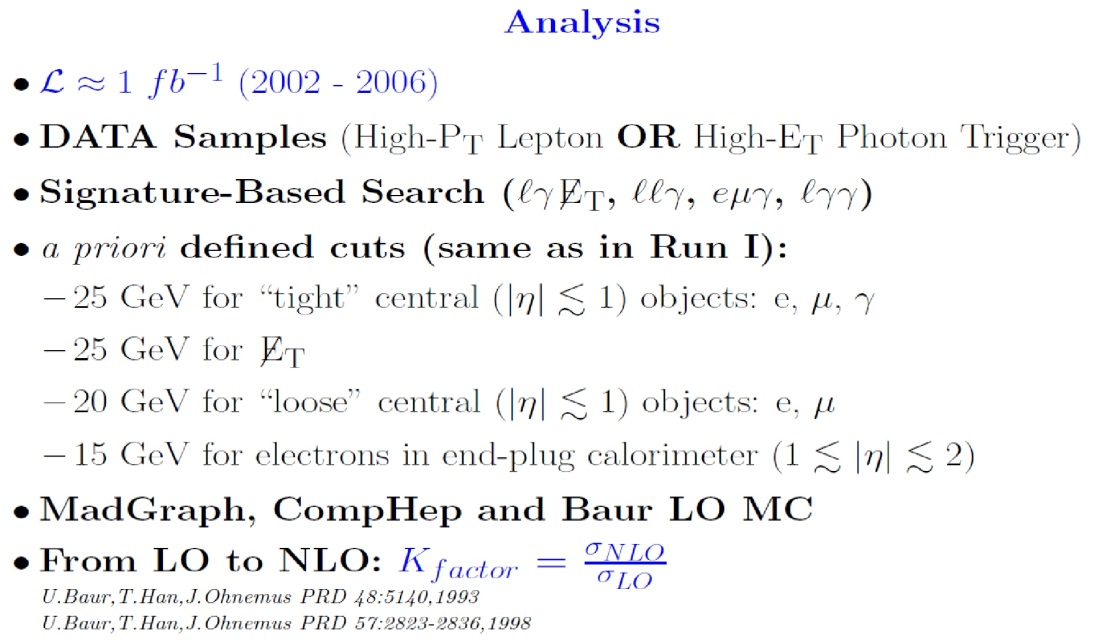 Run II eeggmet Event Followup
Run II: 929 pb-1 at 1.96 TeV
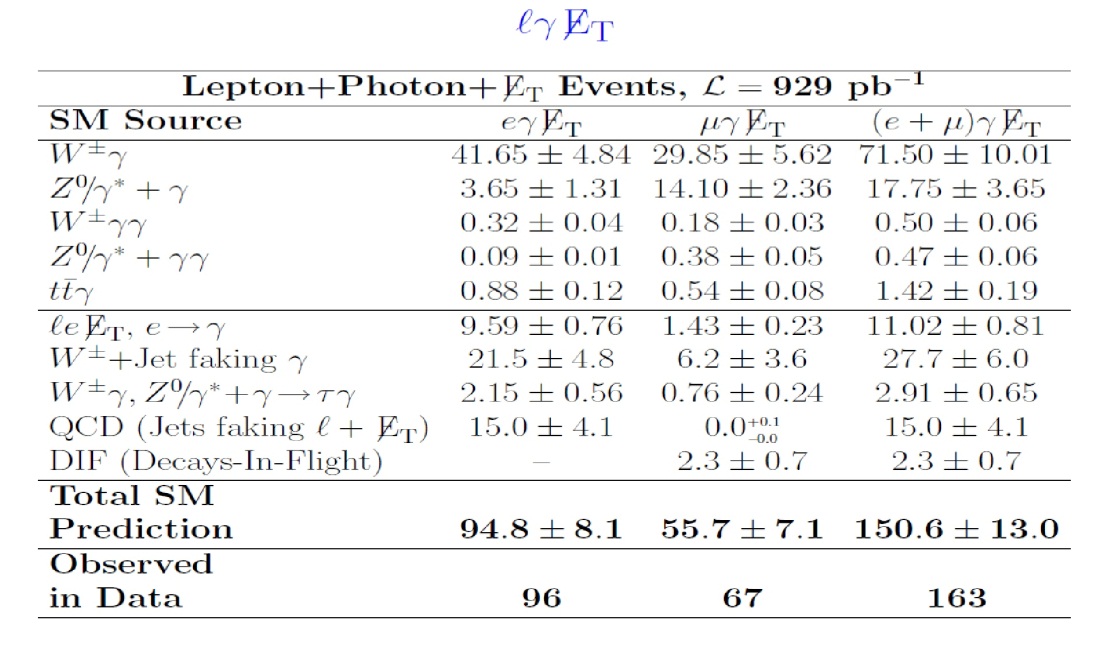 A. Loginov  ITEP PhD thesis,   Phys Rev D75, 11201 (2007)
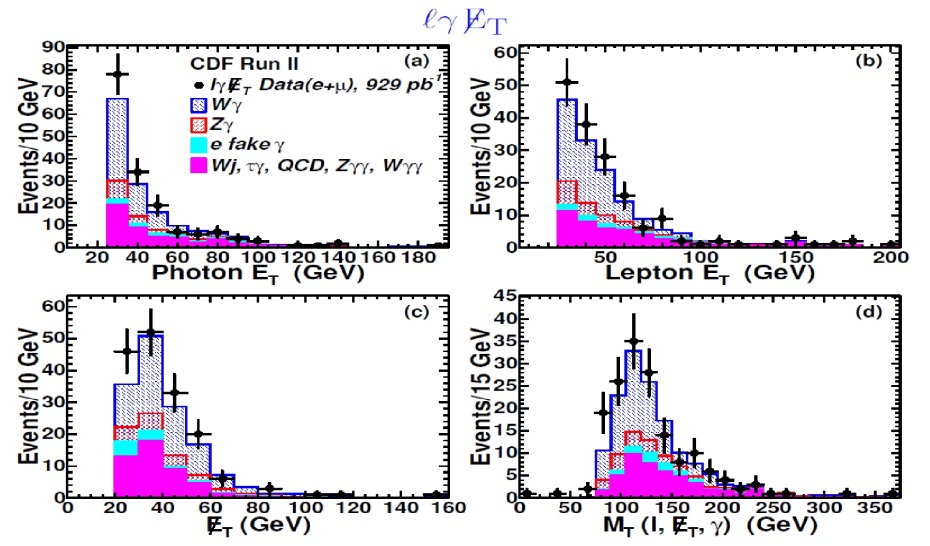 `Anomally’ went away- should have gotten stronger if real- key is SM expectation (Uli)
ttbar+Gamma: Adding a b-quark, >=3 jets, and large Ht
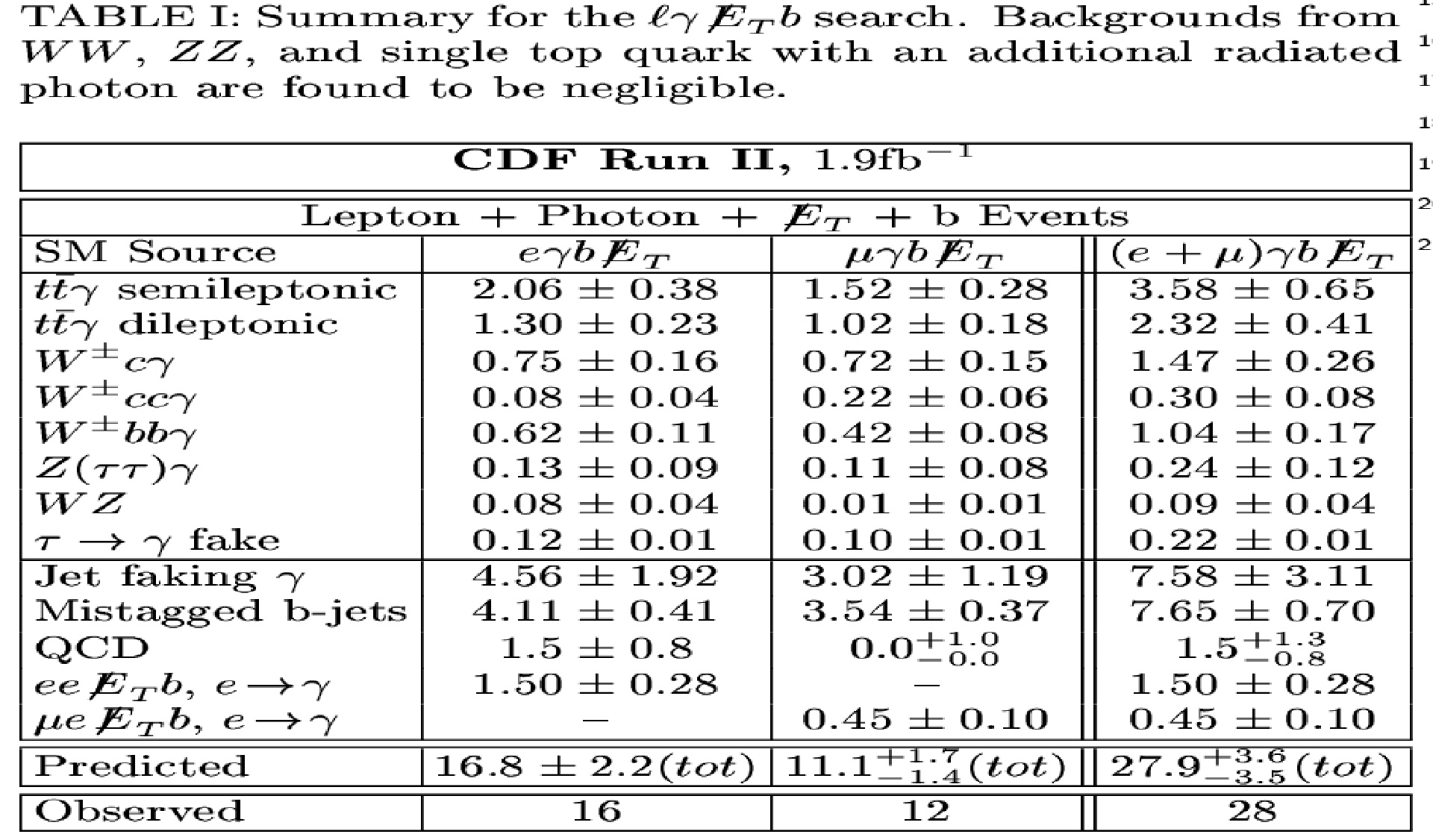 Irina Shreyber and Andrei:  start with lgamma-met:
add the requirement of a b-quark: e or m, g, b+X
(nice channel for BSM)
Irina Shreyber  Ph.D thesis,   Phys Rev D80, 1 (2009)
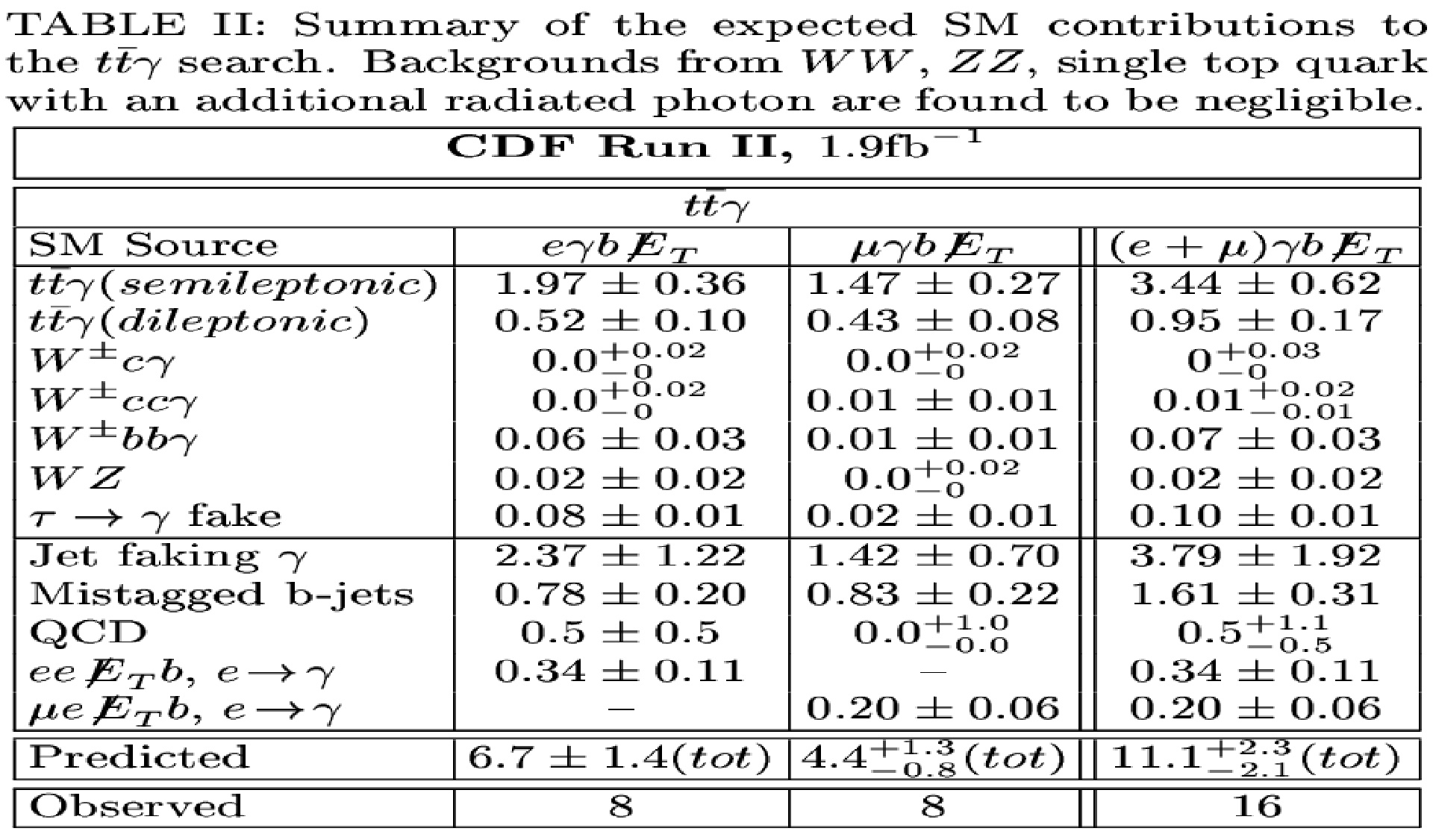 Then add requirement for >=3 jets+ large Ht to look for SM radiative top decays: ttbar+ g
9/23/2011
17
ttbar+Gamma
Irina Shreyber, ITEP  Ph.D thesis,   Phys Rev D80, 1 (2009)
1.9 pb-1
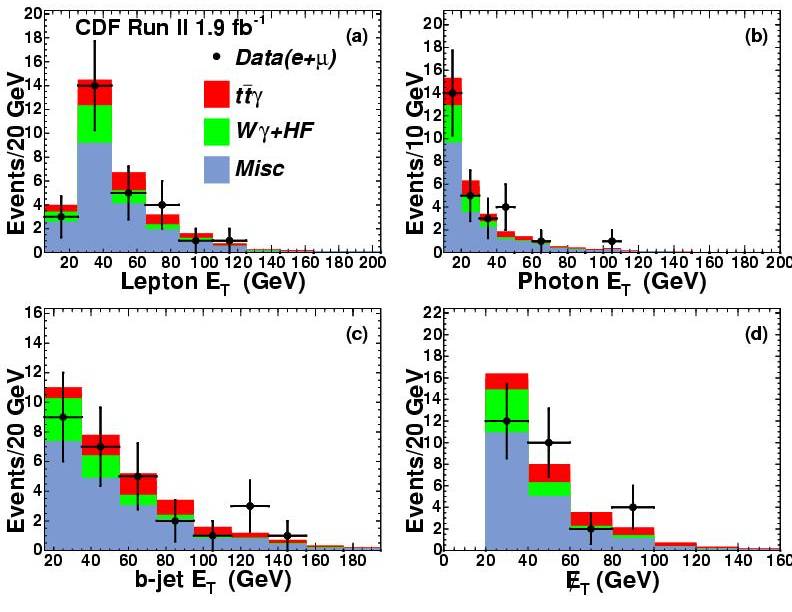 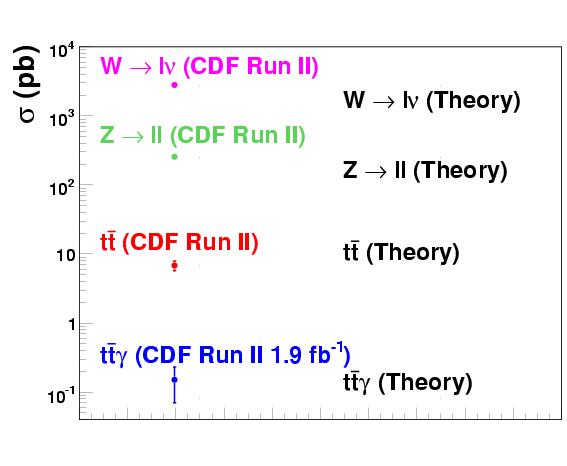 No surprises- nothing really heavy, wild, or odd- 
Consistent with ttbargamma =0.15+-0.08 pb (80 fb (!))
ttbar-gamma cross-section (?)
9/23/2011
18
ttbar+Gamma:- next student…
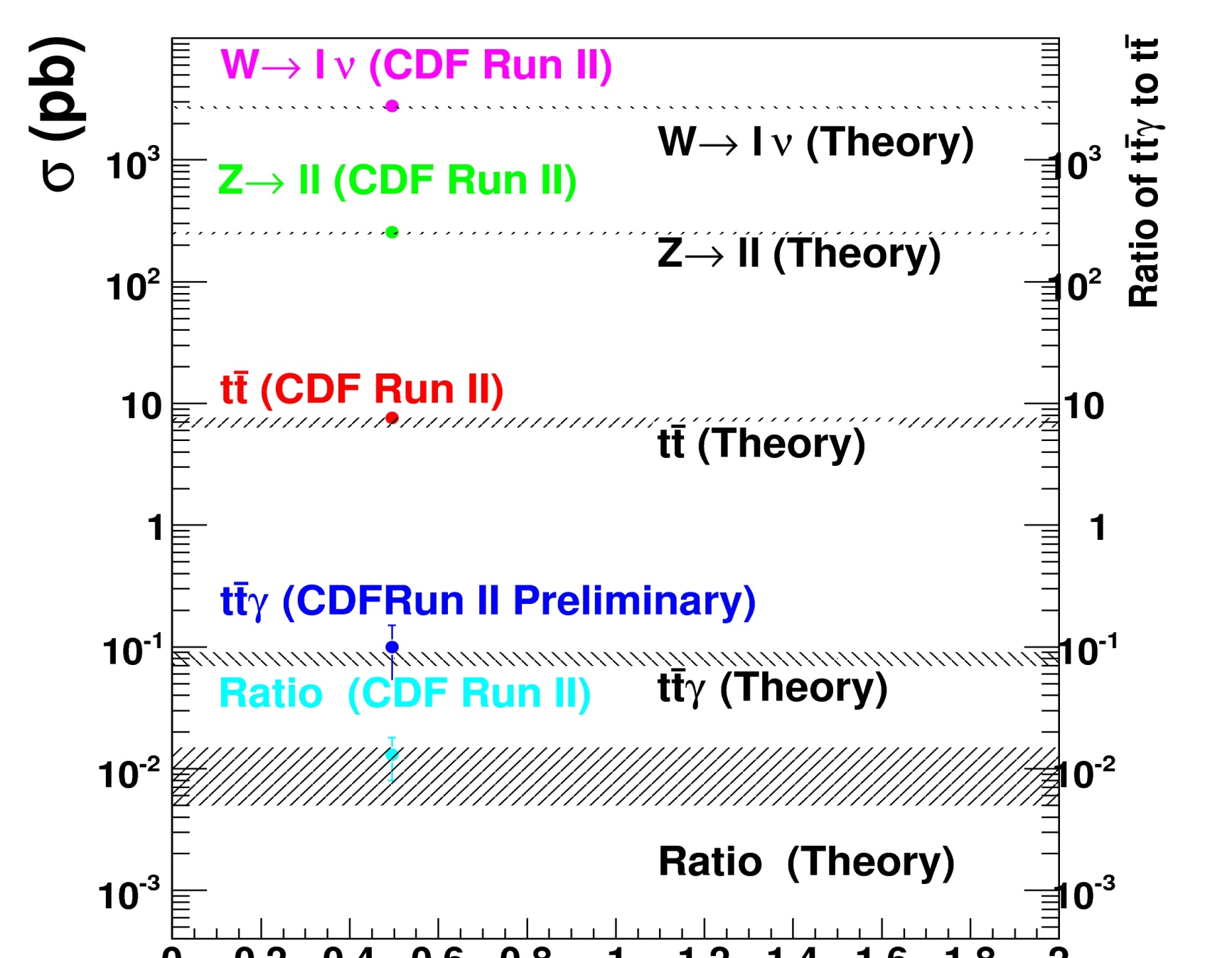 Ben Auerbach, Yale Ph.D thesis,   submitted to Phys Rev D (2011)
6pb-1
ratio
Cross-section (!)
Note Uli ttg paper- also control for ttbarH
9/23/2011
19
Now for something wild and alas: Run I: the Eeggmet event  and the gbjmet signature
Gordy Kane suggested looking for  C2N2-> stopbgN1->bcgmet
We found a big bump(!)
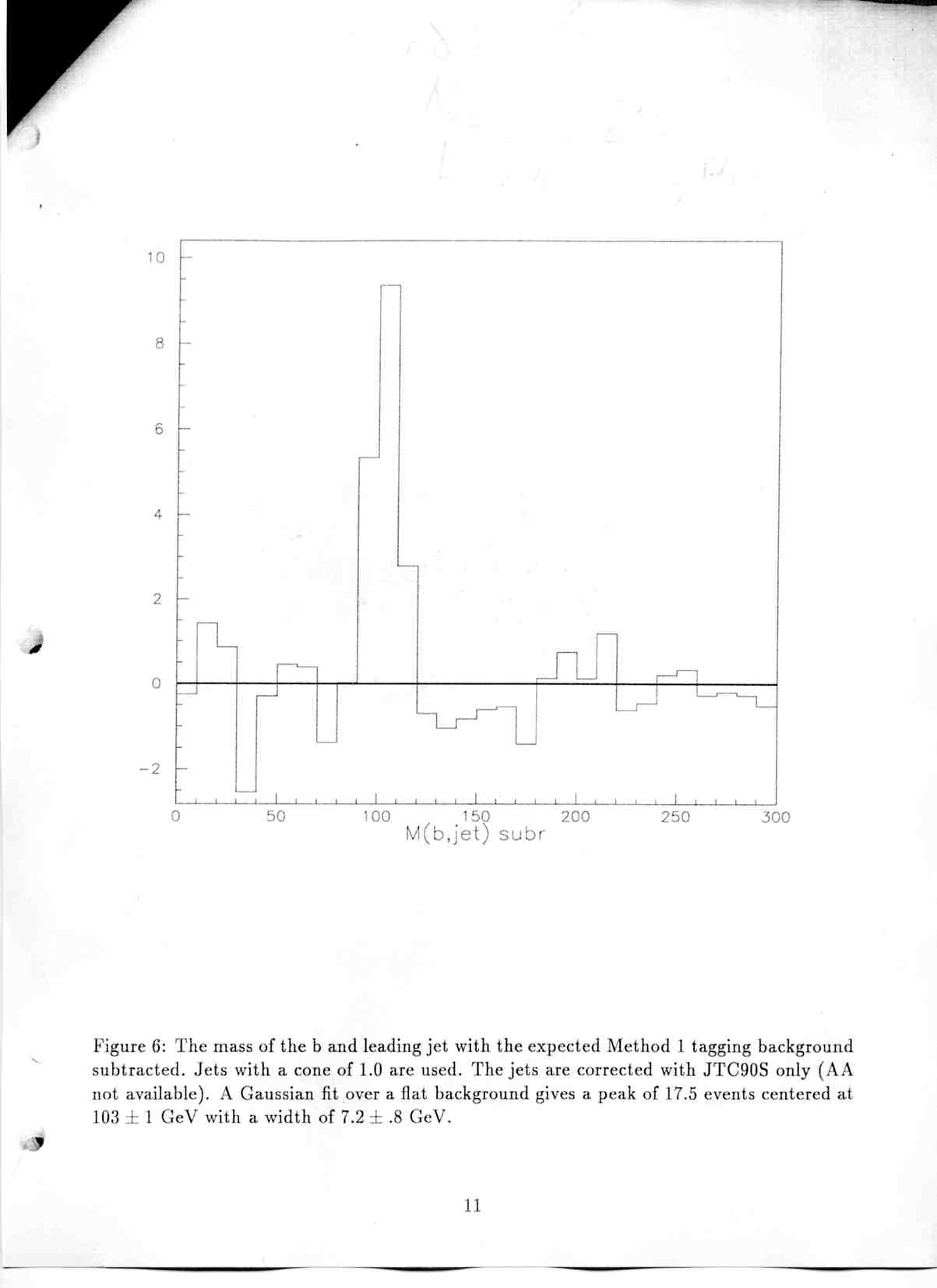 10 events
This was a priori- selected cone=1.0 for dijet mass from UA2 W ->jj detection
We got excited (even Gordy)- but data not robust to changing cuts, and too little statistics to be sure…
BUMP(!)
M(b,jet)
9/23/2011
20
Run I: gbjmet signature cont.
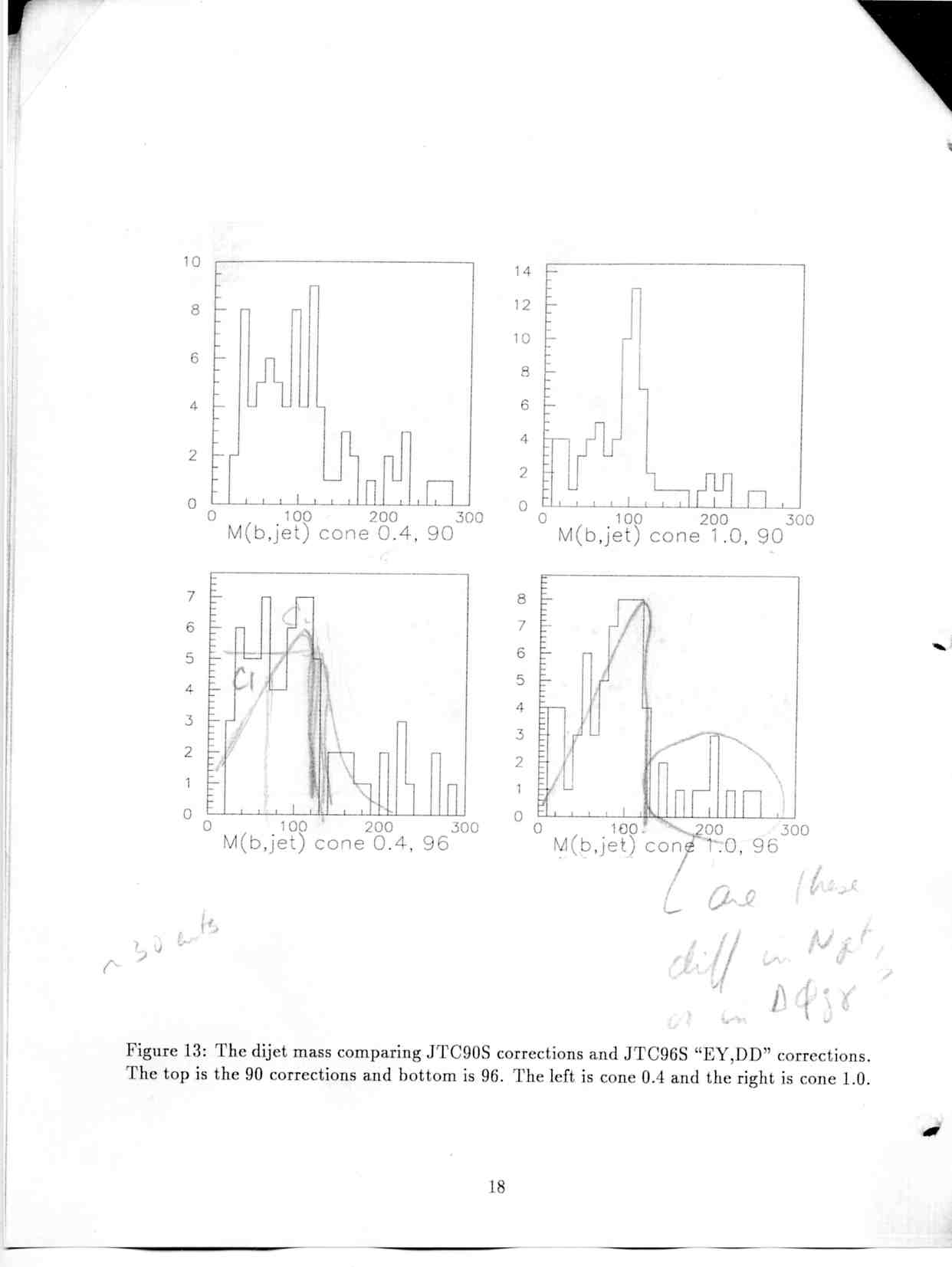 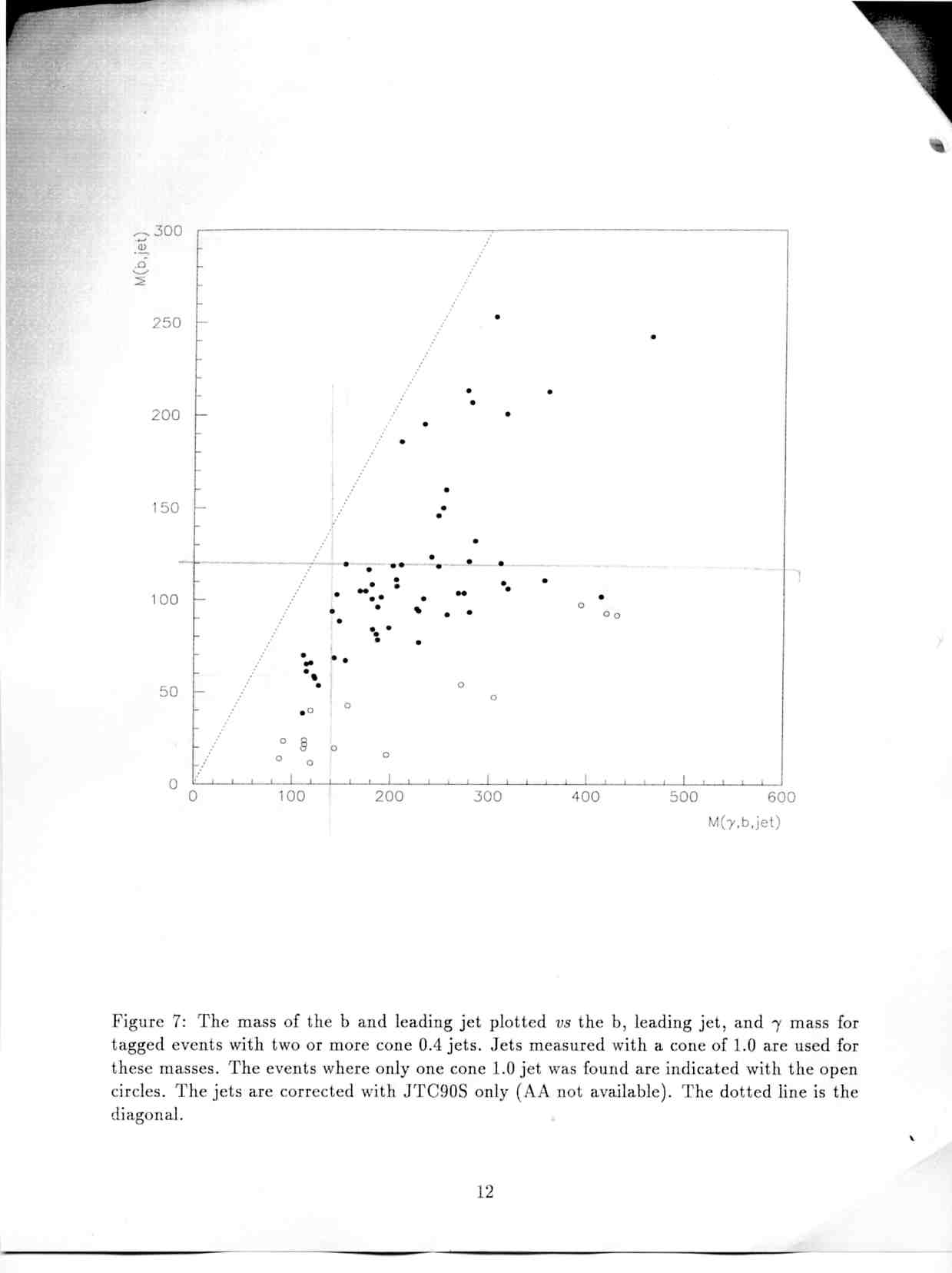 Different cone sizes: a) not robust; b) kinematic edge?
D3-body vs 2-body mass- bump and outliers- odd? (or not)
9/23/2011
21
Run II- the gbjmet signature
Dan Krop, Shin-Shan Yu, Carla Pilcher, Scott Wilbur, Ray Culbertson, HJF
Look at the same 2 plots with >20 times the data
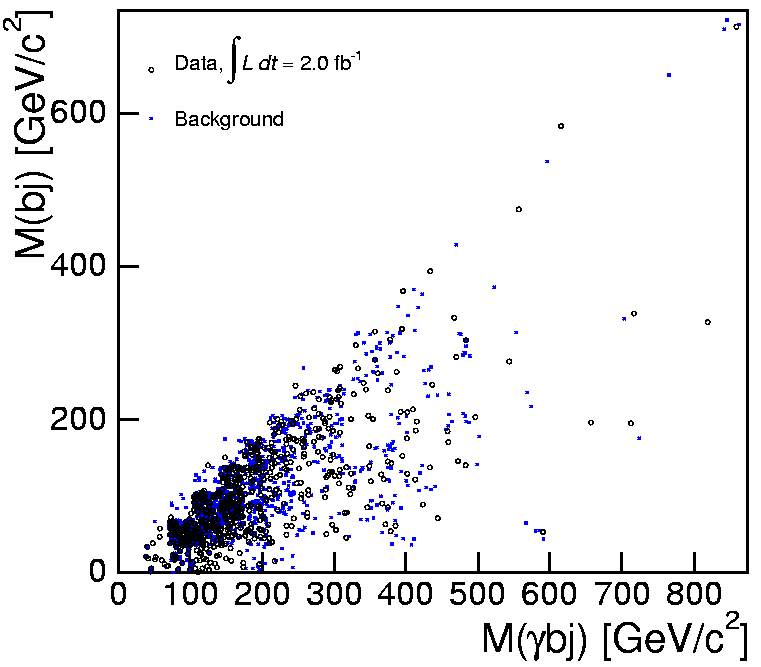 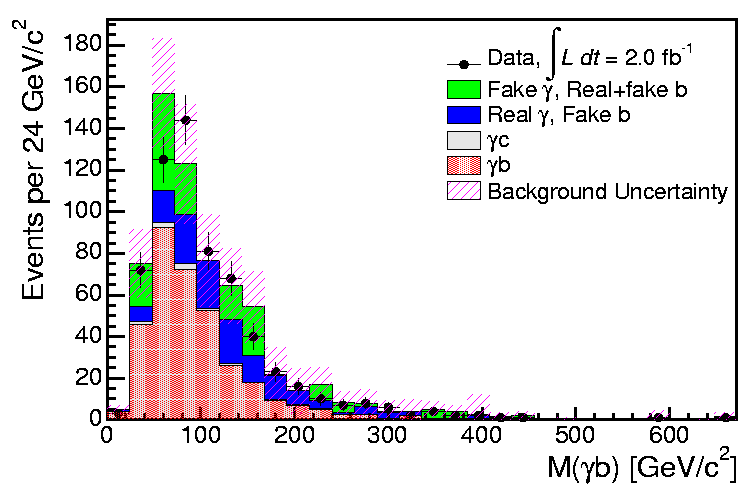 NO BUMP
As Sasha Paramonov would say, `Alas’ (`worse than losing a girl-friend’)
PRD D80, 52003 (2009)
9/23/2011
22
Run I: Other Odd Events with Photons and Leptons (another Uli interest)
Just one example
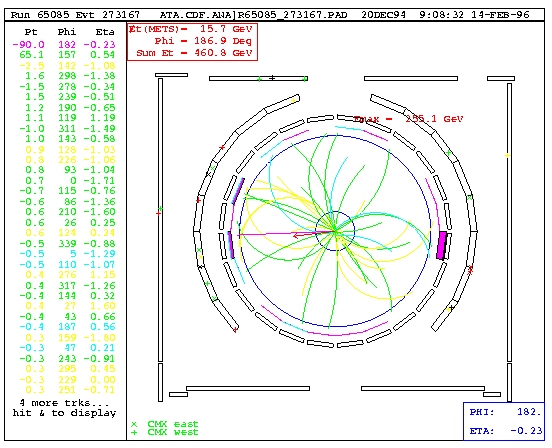 2 legs of the Z (!)
200 Gev
Photon
Z-boson to mu-mu balanced by a 200 GeV-Pt photon (presumably)
9/23/2011
23
Run II:  Search High Pt Z+X
Look at a central Z +X, for Pt > 0, 60, 120 GeV, and at distributions…
Need SM predictions even for something as `simple’ as this
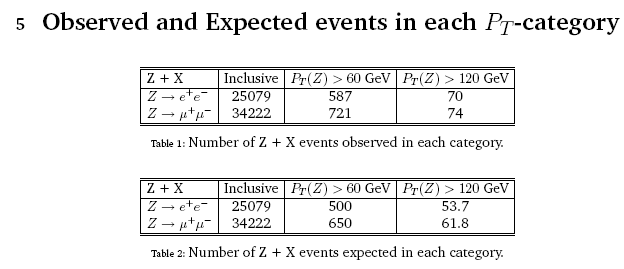 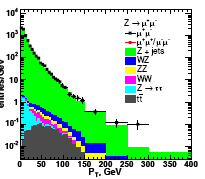 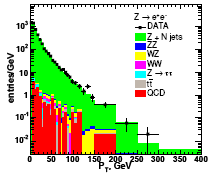 Signature-Based High Pt Z+X Searches
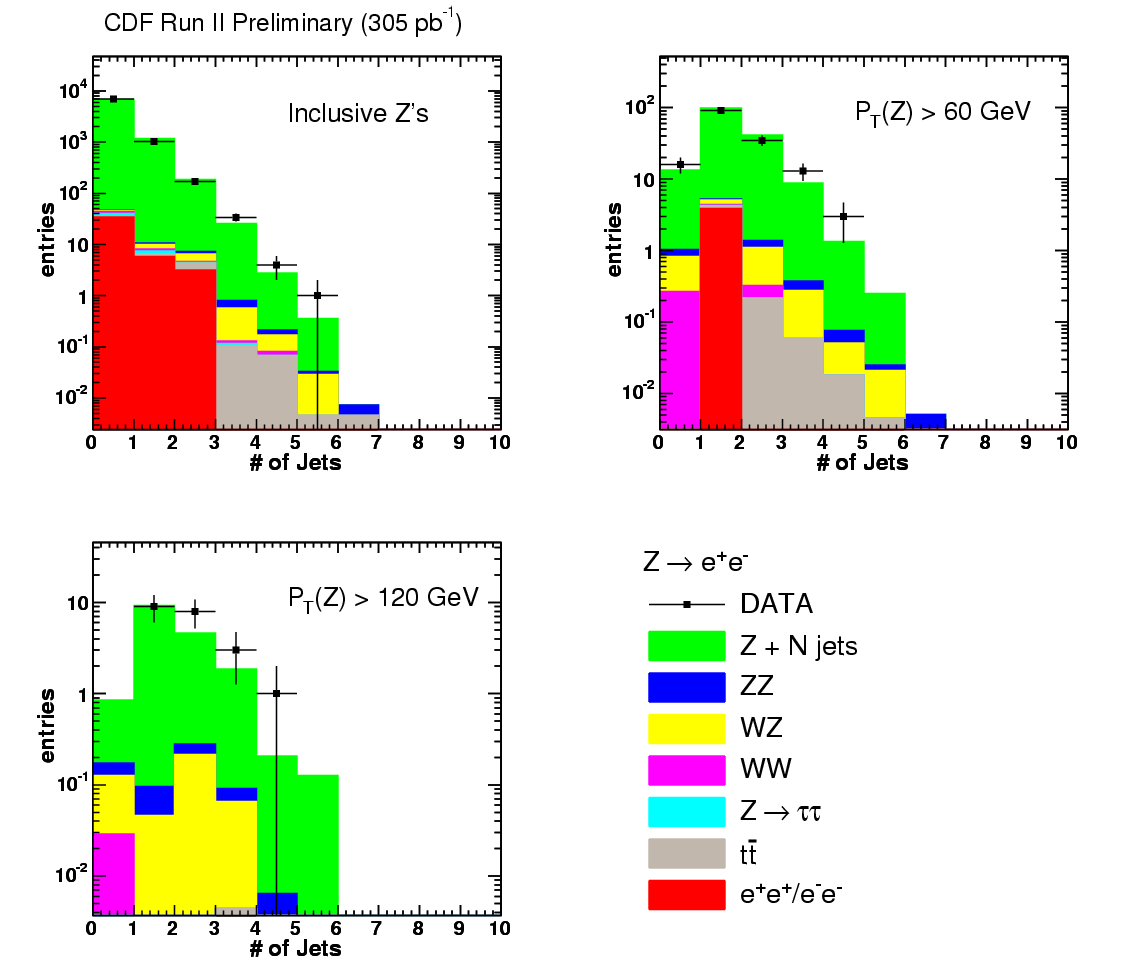 Sasha Paramonov (now Maria-Goeppert Mayer Fellow at ANL on Atlas
PTZ>0
PTZ>60
PTZ> 60
PTZ>120
Njets for PTZ>0, PTZ> 60, and PTZ>120 GeV Z’s vs Pythia (Tune AW)- this channel is the control for Met+Jets at the LHC (excise leptons – replace with neutrinos).
Z+X+anything
Signature-Based High Pt Z+X+Y
Simple Counting Expt- ask for a Z + one object, or Z+ 2objects
Two Objects
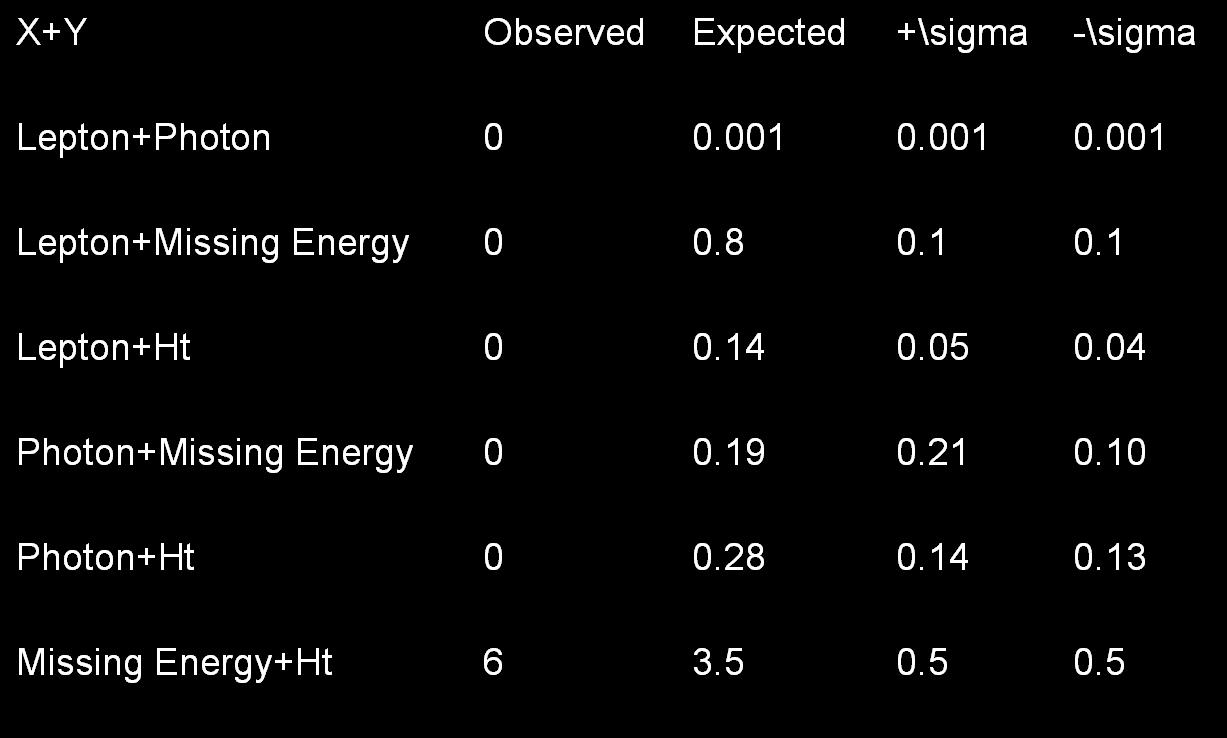 One Object
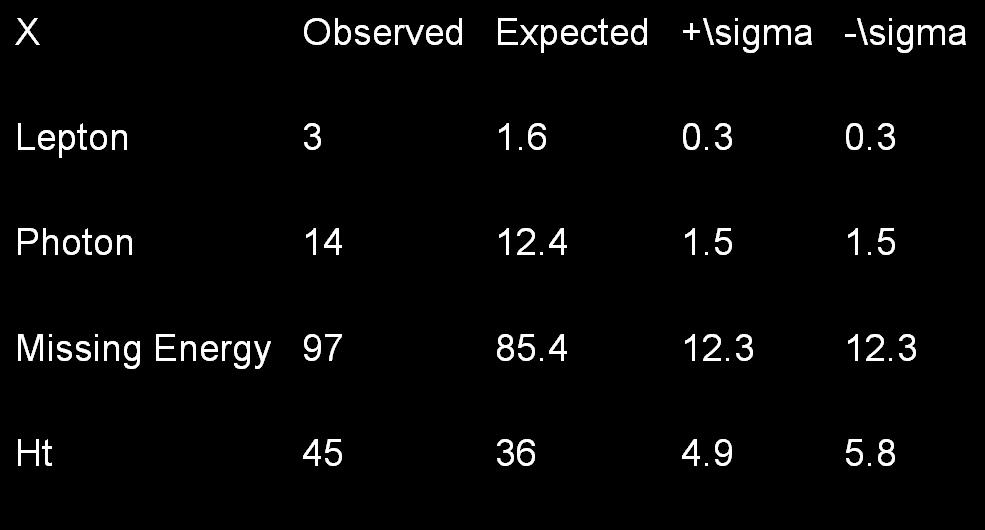 Z+X+Y+anything
Z+X+anything
Sasha Paramonov (now Maria-Goeppert Mayer Fellow at ANL on Atlas
Last Topic- Using Ratios to minimize systematics at the Tevatron and (especially) the LHC
Systematics rather than statistics limits the SM predictions for many W and Z channels- e.g. W or Z +jets.
Uli recognized this early (me too at CDF)- use ratios to cancel out systematics- can be much more sensitive to non-SM contributions
Seminal paper of Uli’s..
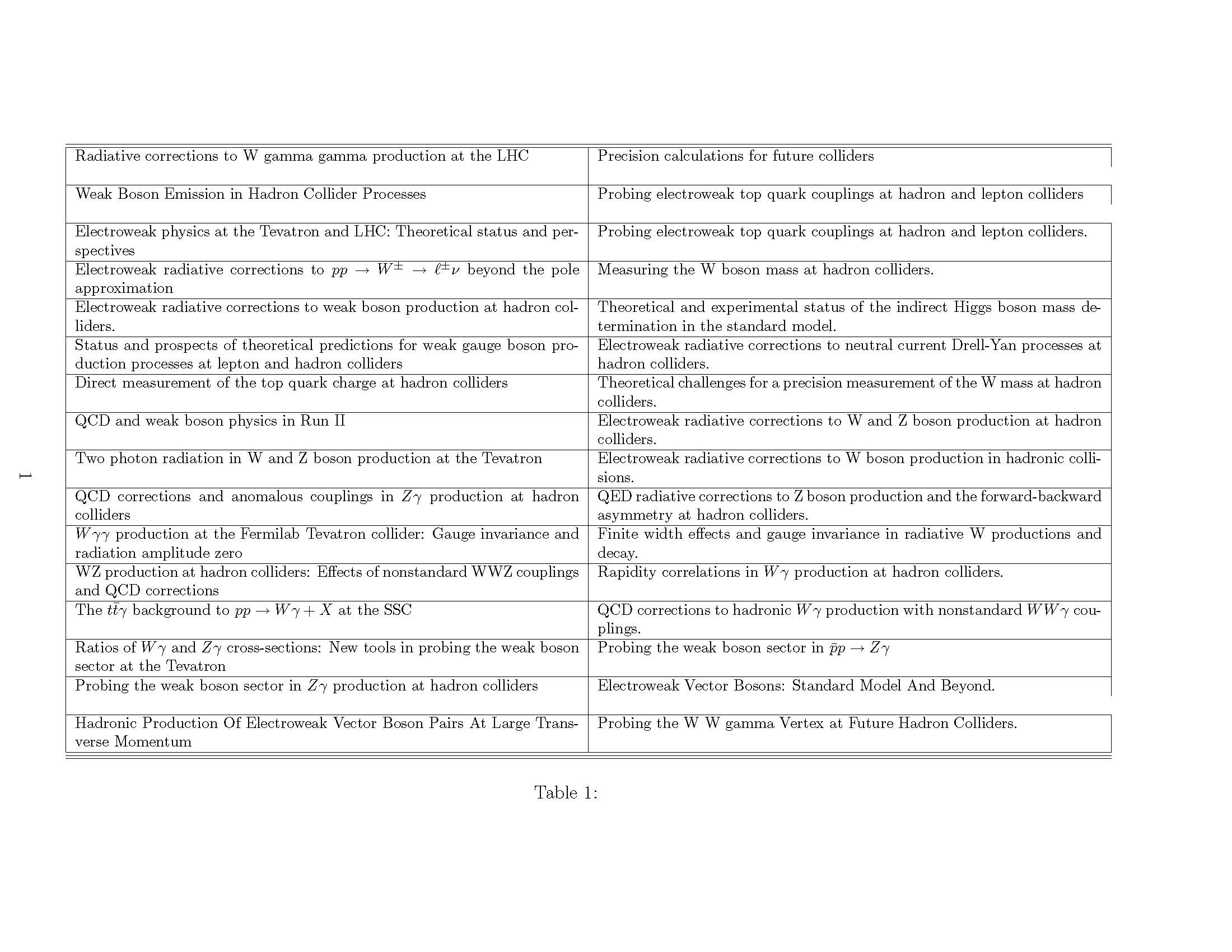 9/23/2011
27
Signature-based W/Z+Njets Search
Crossection vs number of jets in W and Z events
% uncertainty vs number of jets in W and Z events
So, switch to a measurable that is more robust: look for new physics by precise measurements of (W+Njets)/(Z+Njets). Systematics at few % level (Erin Abouzaid and HF,  PRD68,033014;hep-ph/030388
9/23/2011
28
Recent ATLAS ratio measurementbasically Uli’s 1993 strategy
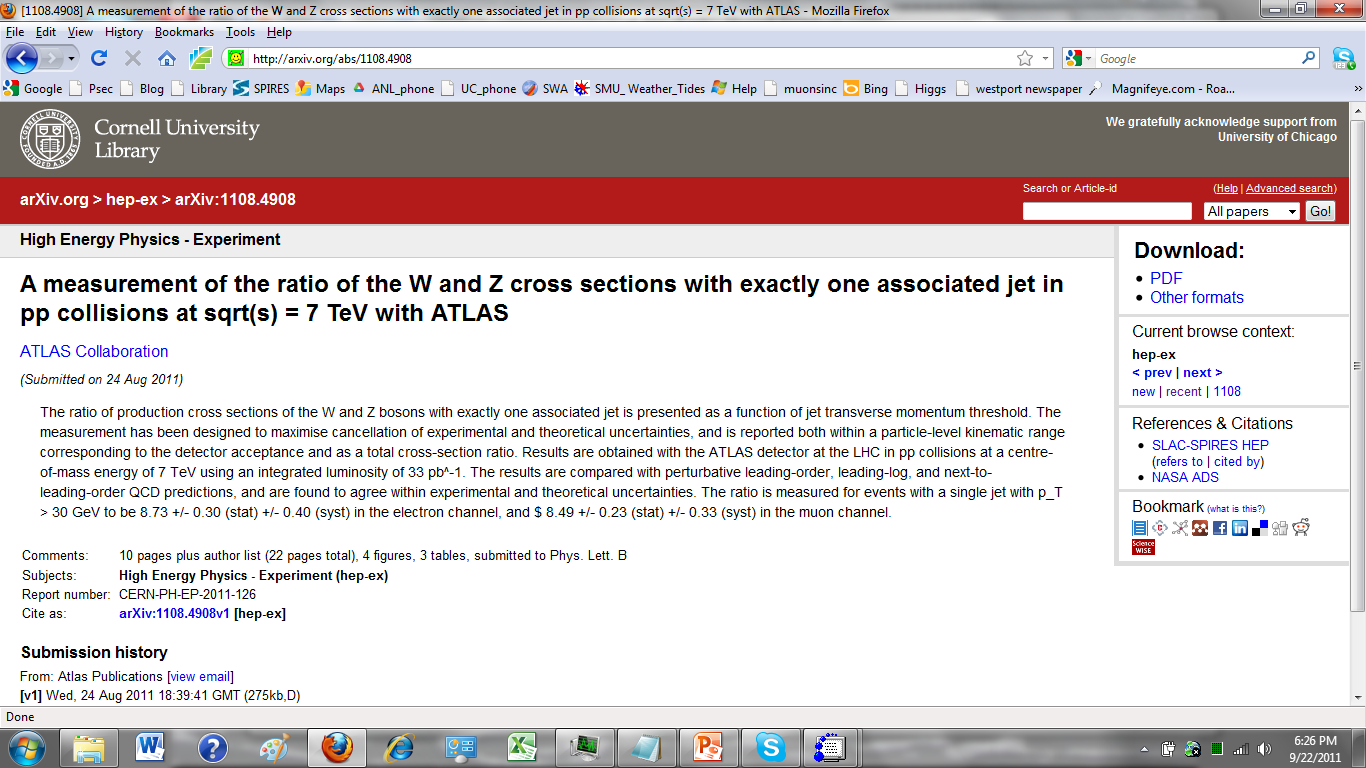 Thanks to  Jason Nielsen, UCSC and Atlas
9/23/2011
29
Uli at Fermilab 2001
Thank You, Uli, for everything
9/23/2011
30